Lektion 3: Variablen
KS4 - Programmieren
[Speaker Notes: Zuletzt aktualisiert: 04-01-21

Die Ressourcen werden regelmäßig aktualisiert - die neueste Version finden Sie unter: the-cc.io/curriculum.
Diese Ressource wird von der Raspberry Pi Foundation unter einer Creative Commons Attribution-NonCommercial-ShareAlike 4.0 International Lizenz lizenziert. Um eine Kopie dieser Lizenz zu sehen, besuchen Sie creativecommons.org/licenses/by-nc-sa/4.0/.]
Starter-Aktivität
Vergleichen und kontrastieren Sie in Zweiergruppen diese Benutzerbereiche
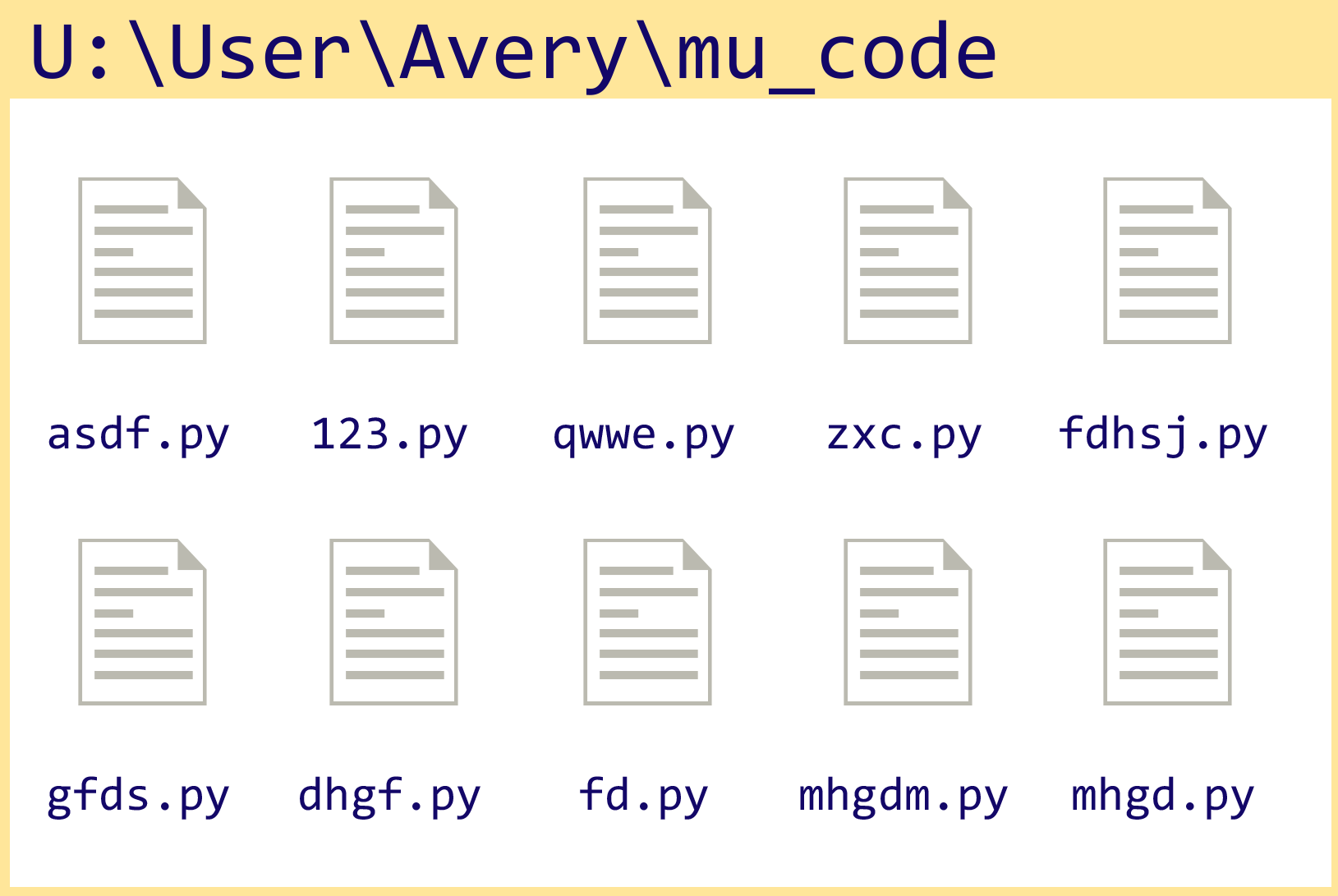 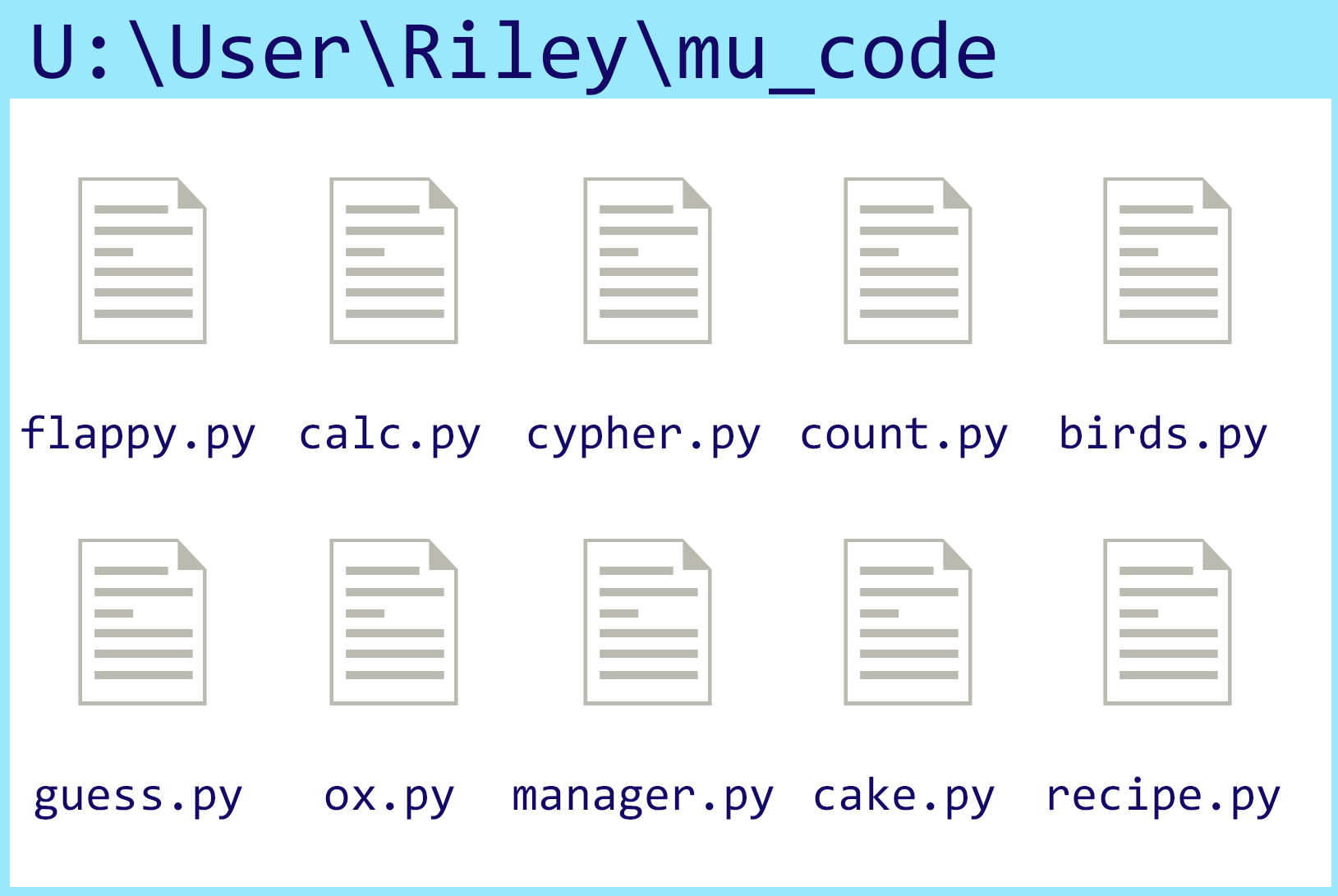 Wer hat den besseren Nutzerbereich und warum?
Starter-Aktivität
Warum ist es wichtig, Dateien richtig zu benennen?
Starter-Aktivität
Python-Namenskonventionen
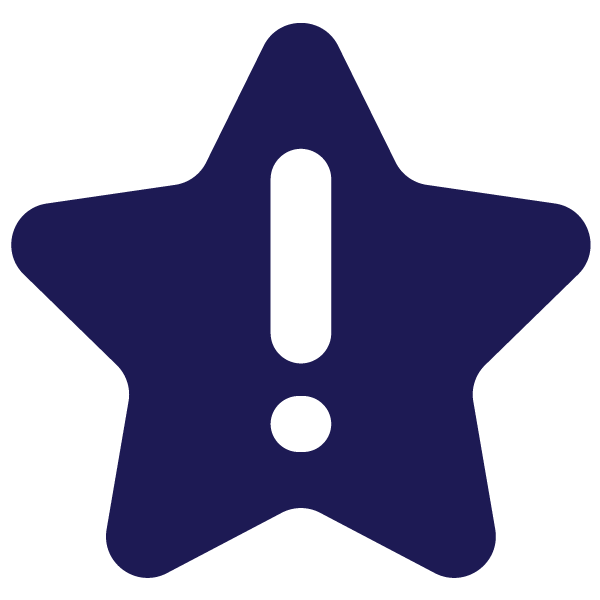 Alter
vor_name
SPEED
Beim Programmieren gibt es Namenskonventionen, die eingehalten werden sollten, damit Ihr Code leichter zu lesen und zu verstehen ist. 
Python hat eine Reihe von Konventionen, die Programmierer befolgen sollten.
Einige davon werden Sie in dieser Lektion kennen lernen.
Zielsetzungen
Lektion 4: Variablen
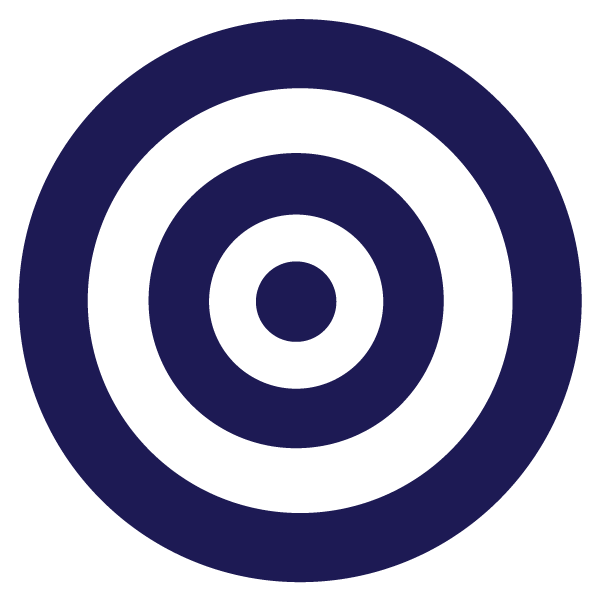 In dieser Lektion lernen Sie:
Sinnvolle Bezeichnungen verwenden
Bestimmen Sie den Bedarf an Variablen
Unterscheidung zwischen Deklaration, Initialisierung und Zuweisung von Variablen 
Demonstration der angemessenen Verwendung von Namenskonventionen
Daten ausgeben (z. B. print (my_var))
'#'
Tätigkeit 1
Was können Sie in Python tun?
Zuvor haben Sie:
Ein Programm in einer Sequenz geschrieben
Verwendung der Druckfunktion
Ein Unterprogramm verwendet
Überprüft auf Fehler in Ihrem Code
Häufige Fehler in Ihrem Code behoben
In dieser Lektion werden Sie ein neues Programmierkonstrukt kennenlernen, die Variable.
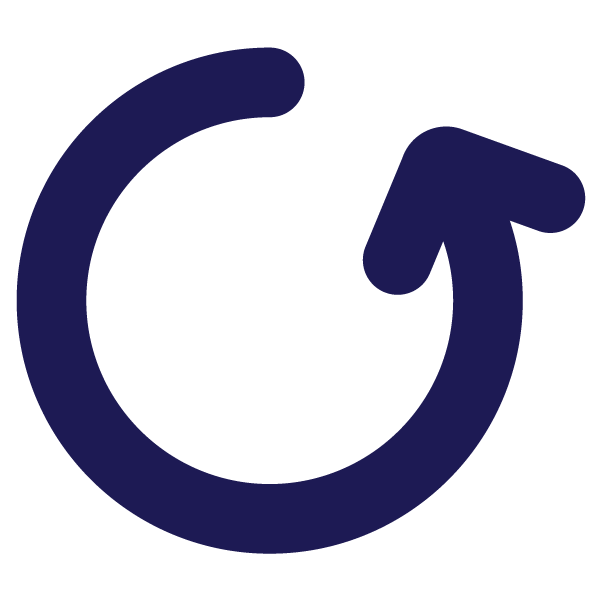 Tätigkeit 1
Was ist eine Variable?
Eine Variable enthält einen Wert an einem Speicherplatz, der für die Ausführung Ihres Programms benötigt wird. 
Eine Variable kann jeweils einen Wert enthalten. Dieser Wert kann sich während der Ausführung des Programms ändern.
Tätigkeit 1
Was ist eine Variable?
Sie könnten eine Variable verwenden, um den Spielstand eines Spiels zu verfolgen. 
Zu Beginn eines Spiels kann der Spielstand 0 sein.
Ergebnis
0
Tätigkeit 1
Was ist eine Variable?
Sie könnten eine Variable verwenden, um den Spielstand eines Spiels festzuhalten. 
Zu Beginn eines Spiels kann der Spielstand 0 sein. 
Während des Spiels kann der Spieler einen Punkt verdienen.
Ergebnis
0
Punktzahl = Punktzahl + 1
Tätigkeit 1
Was ist eine Variable?
Sie könnten eine Variable verwenden, um den Spielstand eines Spiels zu verfolgen. 
Zu Beginn eines Spiels kann der Spielstand 0 sein. 
Während des Spiels kann der Spieler einen Punkt verdienen. 
Dies würde den Wert, der in der Wertung gehalten wird, ändern, indem der Wert um 1 erhöht wird.
Ergebnis
1
Punktzahl = Punktzahl + 1
Tätigkeit 1
Verwendung einer Variablen
Für den Variablenwert muss ein Speicherplatz zugewiesen werden, bevor er vom Programm verwendet werden kann. 
Eine Variable zu deklarieren bedeutet, den Datentyp anzugeben, der für den Wert verwendet werden soll. 
Eine Variable zu initialisieren bedeutet, den Anfangswert festzulegen.
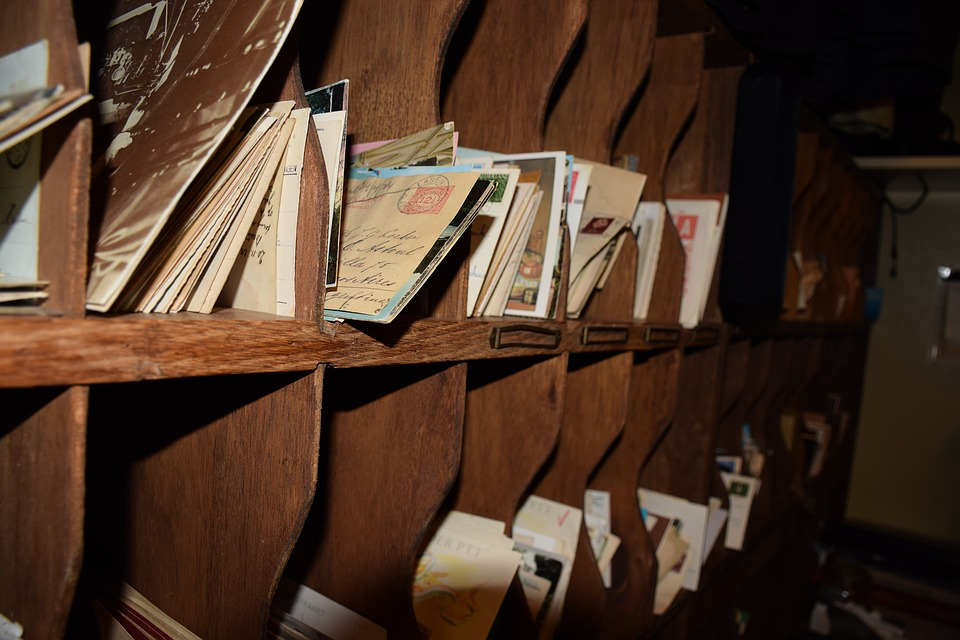 [Speaker Notes: Bildquelle: https://pixabay.com/photos/post-post-office-letter-old-3471110/]
Tätigkeit 1
Variablendeklaration in anderen Programmiersprachen
Visual Basic
Dim age As Integer
C
int age;
In Python gibt es keine Variablendeklaration, sondern nur eine Initialisierung.
Hier finden Sie Beispiele für die Deklaration von Variablen in Visual Basic und C.  
Integer oder int bedeutet nur ganze Zahlen. 
Diese beiden Anweisungen bedeuten, dass die Variable age als Ganzzahl deklariert wird.
Tätigkeit 1
Initialisierung von Variablen
Visual Basic
Alter = 22
C
Alter = 22;
Python
Alter = 22
Bei der Initialisierung wird der Variable der Anfangswert zugewiesen. 
Denken Sie daran, dass Variablen immer nur einen Wert enthalten und dieser Wert sich während der Ausführung des Programms ändern kann. 
Hier sind Beispiele für die Initialisierung von Variablen. Dies bedeutet, dass der Wert 22 unter dem Variablennamen Alter gespeichert wird.
Tätigkeit 1
Erstellen und Verwenden unserer ersten Variablen
In Zeile 1 wird die Variable initialisiert, indem sie einen Namen erhält und der Wert "Gerry" an einer Speicherstelle zugewiesen wird. 
Tätigkeit
Geben Sie diesen Code in Python ein und führen Sie ihn aus, um zu sehen, was passiert. 
Tauschen Sie die Zeilen 1 und 2 aus und lesen Sie die Fehlermeldung, die erscheint.
1
2
3
name="Gerry"
drucken(Name)
Tätigkeit 1
Erstellen und Verwenden unserer ersten Variablen
Wenn Sie versuchen, eine Variable zu verwenden, bevor sie initialisiert wurde, führt dies zu einem Fehler. 
Die Anweisungen werden nacheinander ausgeführt. 
In diesem Fall würde der Fehler lauten:
name, 'name' ist nicht definiert
1
2
3
drucken(Name)
name="Gerry"
Traceback (letzter Aufruf):
  Datei "c:\users\rebecca\mu_code\name.py", Zeile 1, in <module>
    drucken(Name)
NameError: Name 'name' ist nicht definiert
Tätigkeit 1
Erstellen und Verwenden unserer ersten Variablen
Sobald eine Variable mit ihrem ersten Wert initialisiert wurde, kann ihr während der Ausführung des Codes ein neuer Wert zugewiesen werden. 
 Frage .
Was könnte Ihrer Meinung nach passieren, wenn dieser Code ausgeführt wird?
1
2
3
name="Gerry"
name="Sam"
drucken(Name)
Tätigkeit 1
Erstellen und Verwenden unserer ersten Variablen
Das Programm zeigt Sam auf dem Bildschirm an. Das liegt daran, dass dies der letzte Wert war, der Name zugewiesen wurde.
1
2
3
name="Gerry"
name="Sam"
drucken(Name)
Sam
>>>
Tätigkeit 1
Aussagekräftige Bezeichnungen und Namenskonventionen
x = "Gerry"
name = "Gerry"
Variablen sollten immer auf sinnvolle Weise identifiziert werden, wie z. B. die Dateien aus der Startaktivität. 
a, b, c, x, y sind keine hilfreichen Namen für eine Variable. 
Wenn eine Variable einen Namen haben soll, dann nennen Sie diese Variable Name.
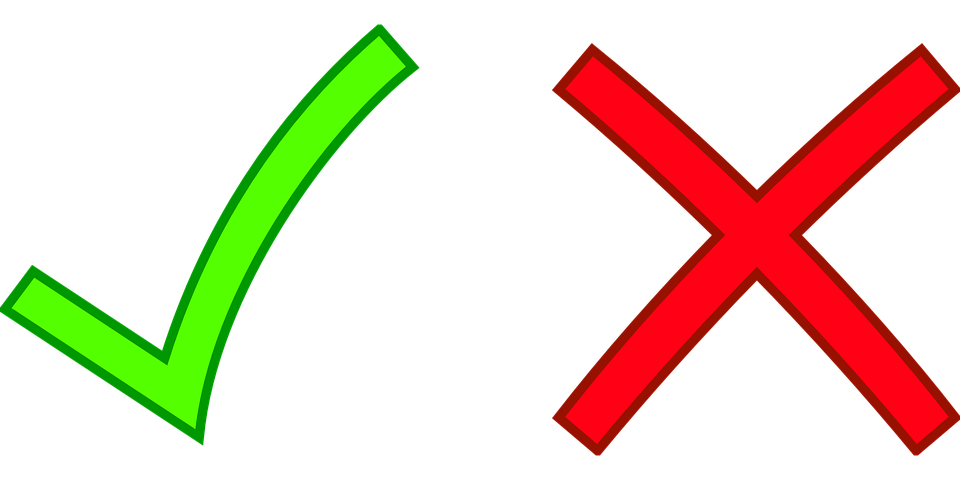 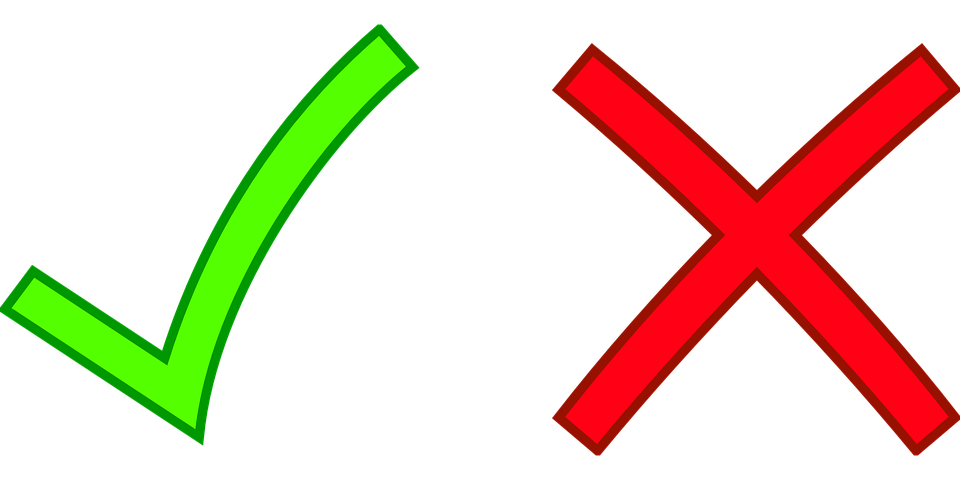 [Speaker Notes: Bildquelle: https://pixabay.com/vectors/check-cross-red-green-attention-158879/]
Tätigkeit 1
Aussagekräftige Bezeichnungen und Namenskonventionen
the-cc.io/pythondoc
Alle Programmiersprachen haben ihre eigenen Namenskonventionen. 
Ein umsichtiger Programmierer wird die Dokumentation der Programmiersprache lesen, um sich über die Konventionen zu informieren. 
In Python sollten Variablennamen in Kleinbuchstaben geschrieben werden, mit einem Unterstrich zwischen den Wörtern, falls erforderlich.
Tätigkeit 1
Rekapitulation
Deklaration bedeutet, dass eine Variable als ein bestimmter Datentyp deklariert wird. 
Initialisierung bedeutet, dass ein Anfangswert für eine Variable festgelegt wird. 
Eine Zuweisung bedeutet, dass der Wert an der Stelle der Variablen geändert wird. 
Eine Variable muss initialisiert werden, bevor sie verwendet werden kann. 
Aussagekräftige Identifikatoren sind unerlässlich.
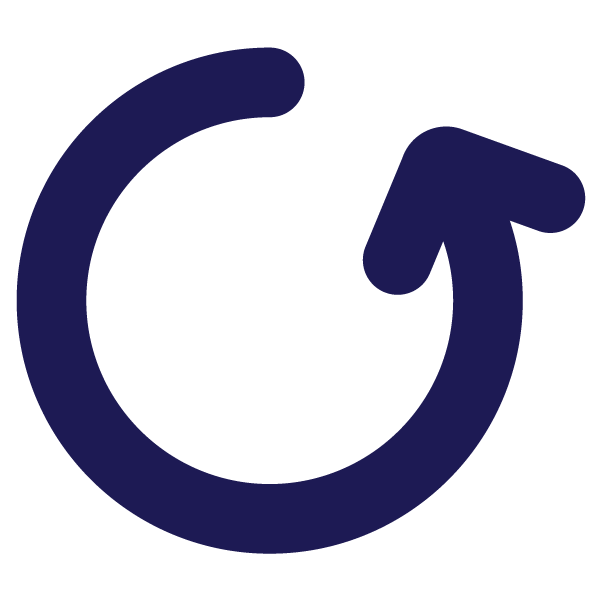 Tätigkeit 2
Dumme Sätze
Verwenden Sie das Arbeitsblatt zu Aktivität 2, um ein Programm mit dummen Sätzen vorherzusagen, auszuführen, zu untersuchen und zu ändern. 
Die letzte Aufgabe besteht darin, eine eigene alberne Geschichte zu schreiben.
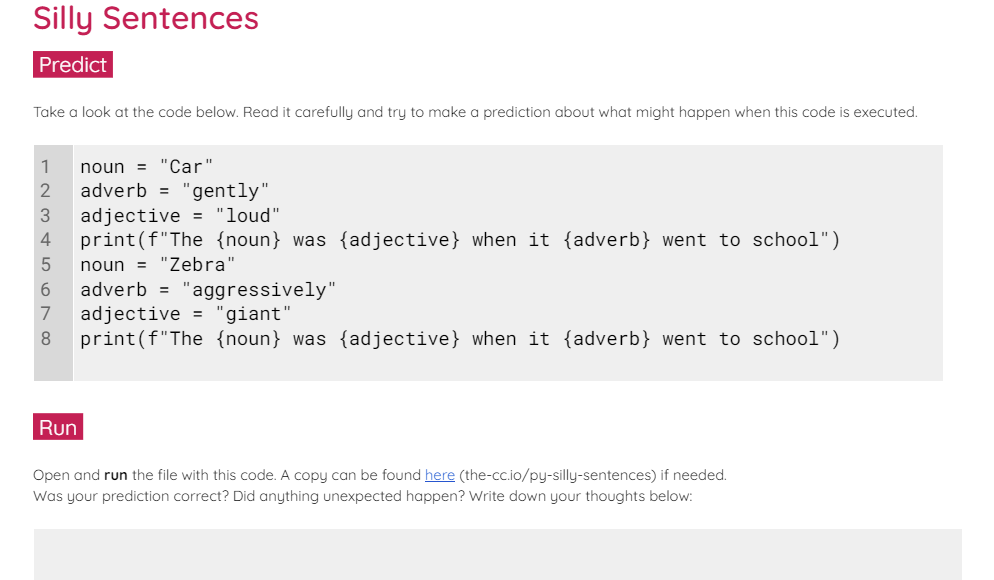 Plenarsitzung
Begutachten Sie Ihre dummen Geschichten
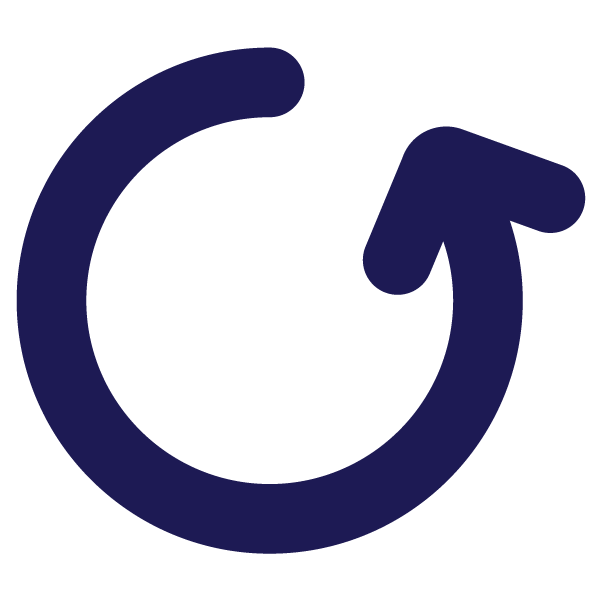 Hat der Programmierer eine Vielzahl von Variablen verwendet, um die Lücken zu füllen?
Gibt es Syntaxfehler?
Gibt es Logikfehler?
Wie könnte die Geschichte verbessert werden?
Setzen Sie sich mit einem Partner zusammen und besprechen Sie Ihre dummen Geschichten. Es gibt eine Checkliste, mit der Sie sich auf die Bewertung konzentrieren können.
Hausaufgaben
Verbessern Sie Ihre dummen Geschichten
Verbessern Sie auf der Grundlage des Feedbacks Ihres Partners Ihr Programm für alberne Geschichten.
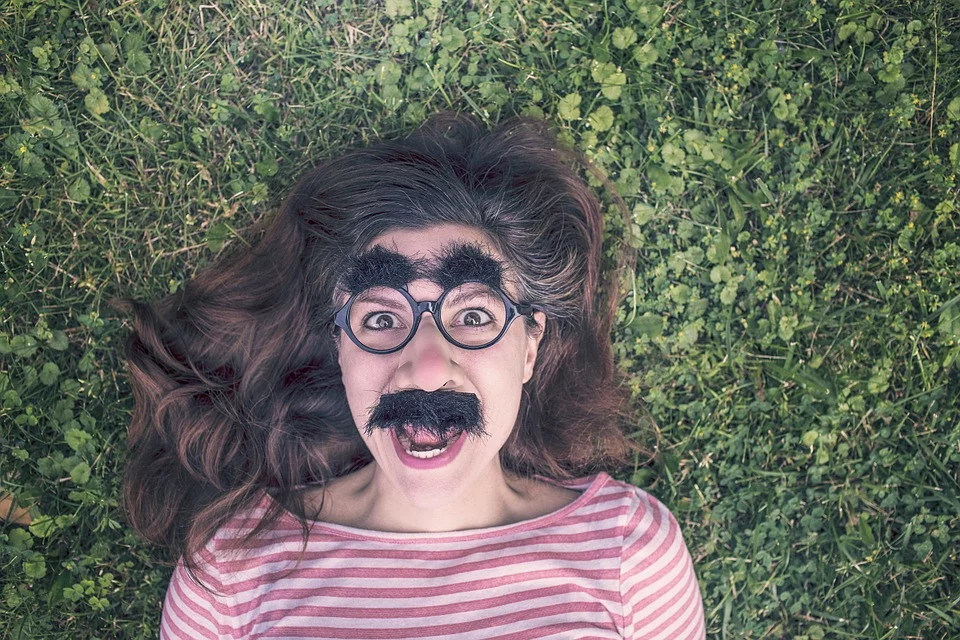 Fällig in der nächsten Stunde
[Speaker Notes: Bildquelle: https://pixabay.com/photos/grimace-funny-expression-mask-388987/]
Zusammenfassung
Nächste Lektion
In der nächsten Lektion werden Sie...
Lernen Sie, wie Sie Benutzereingaben in Ihr Programm aufnehmen können.
In dieser Lektion werden Sie...
Sie haben gelernt, wie Sie Variablen in Ihren Programmen verwenden können.
'#'